KOSTI A KLOUBY DOLNÍ KONČETINY
Jana Vaněčková
Os coxae
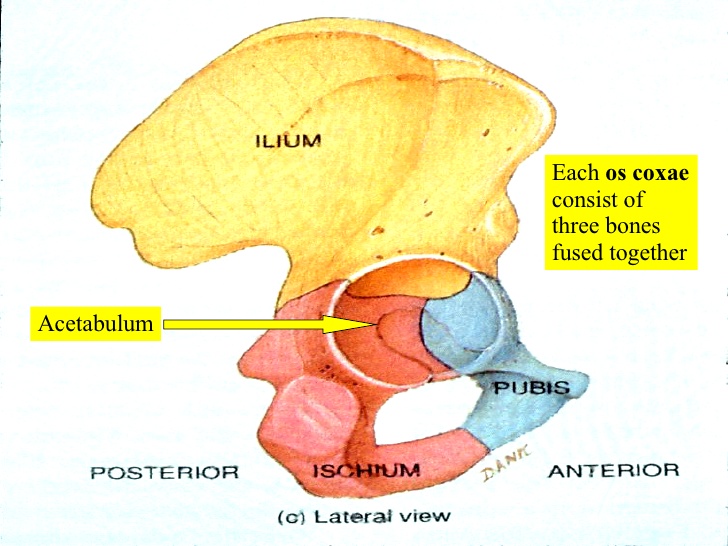 (1/2) Linea terminalis (polovina vyznačená červeně, struktura je po celém obvodu)
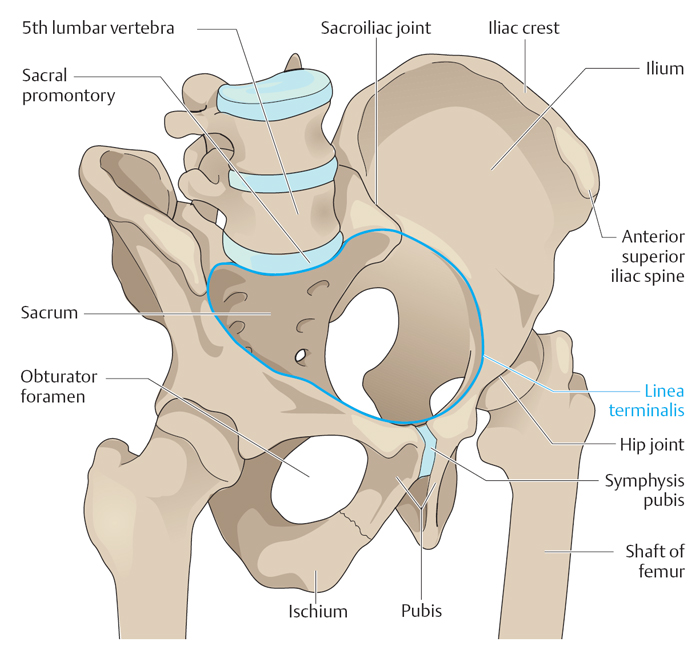 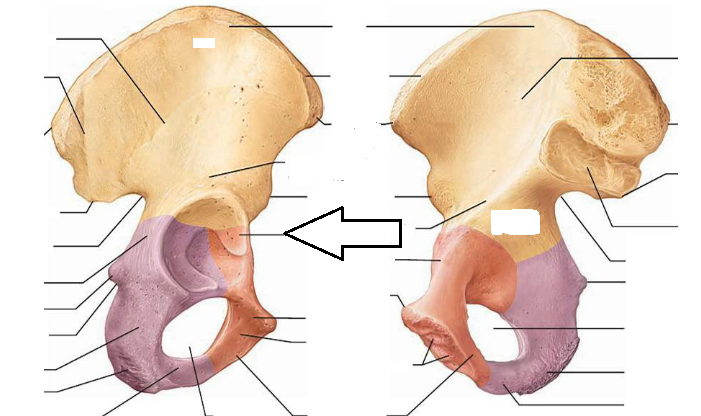 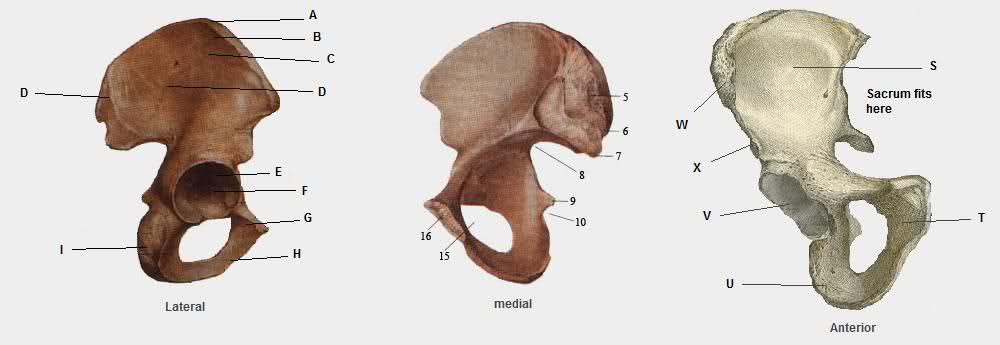 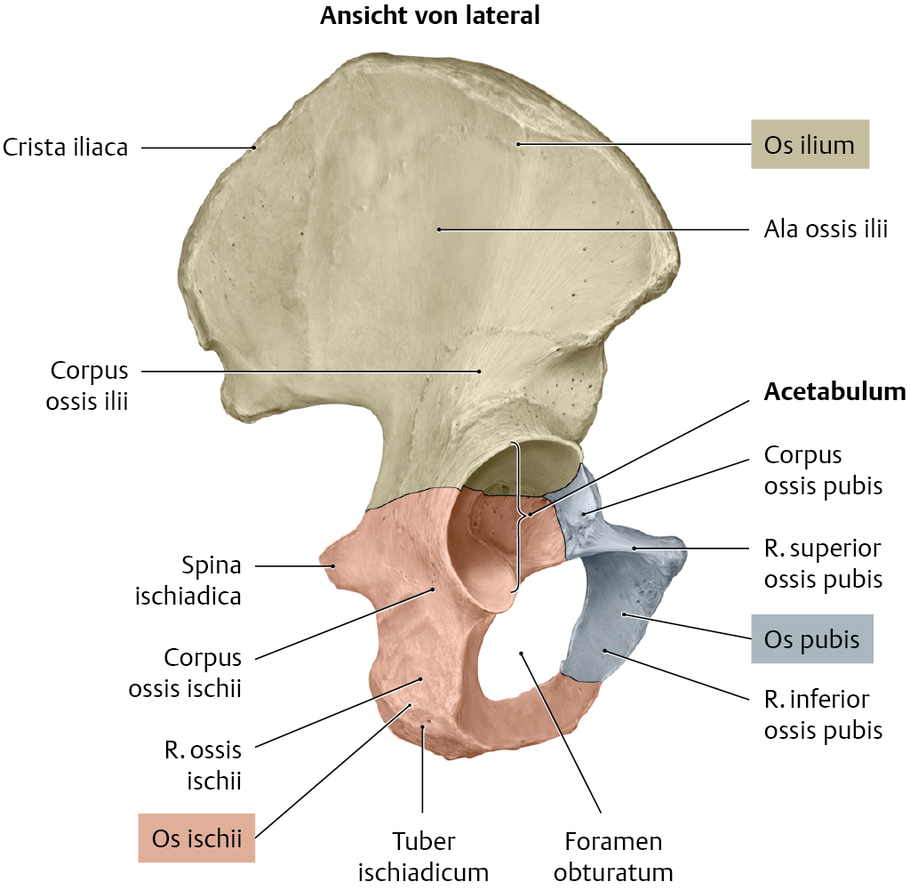 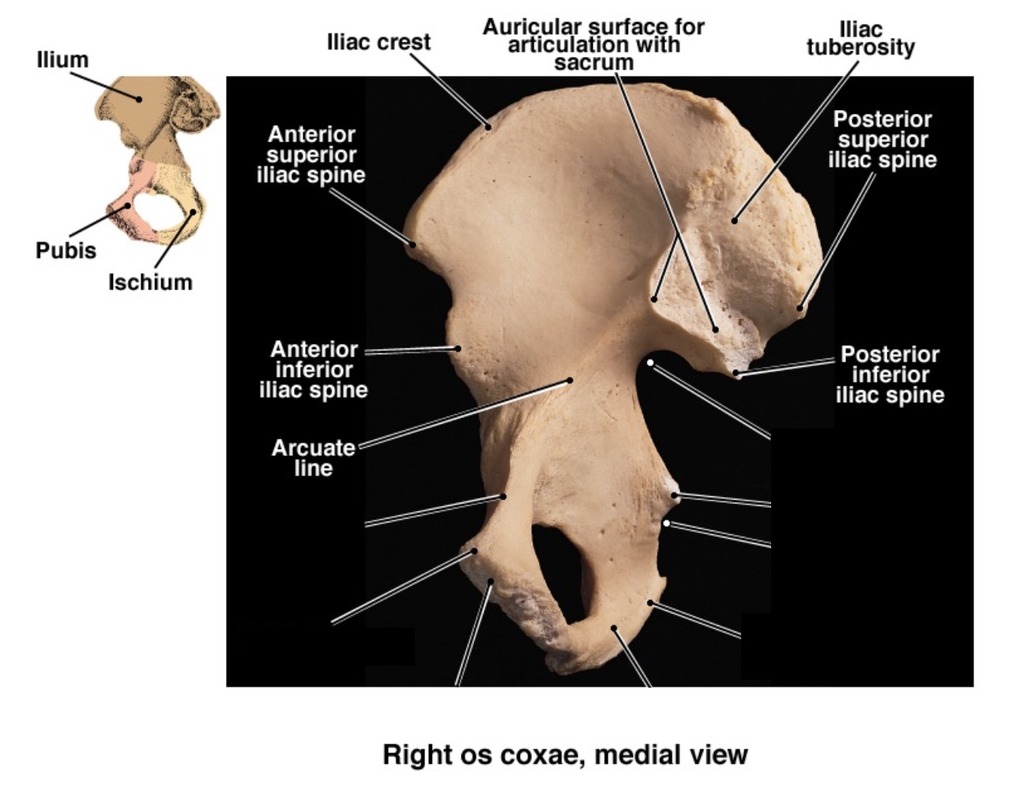 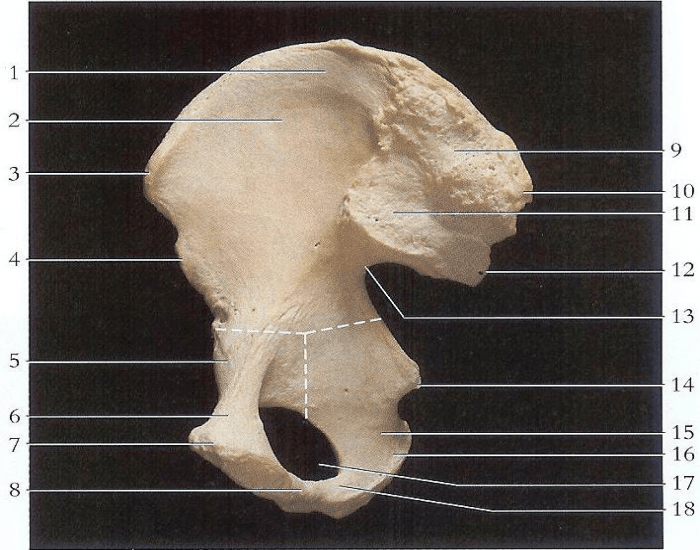 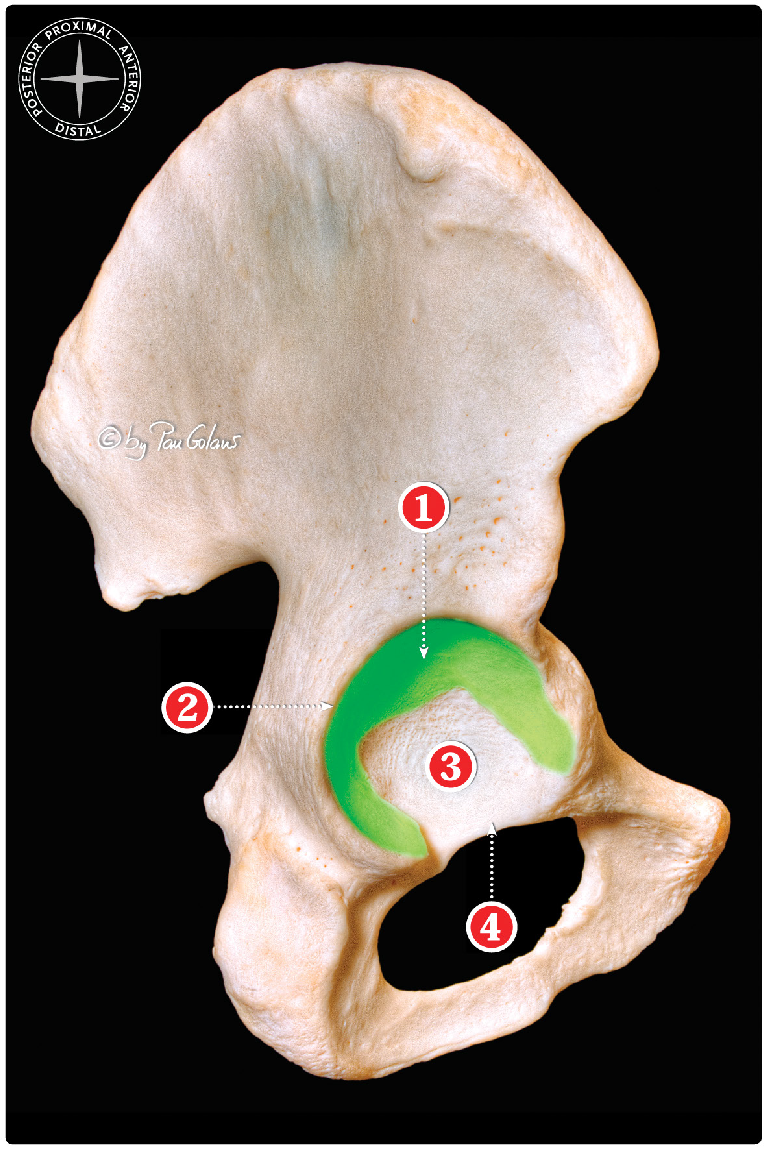 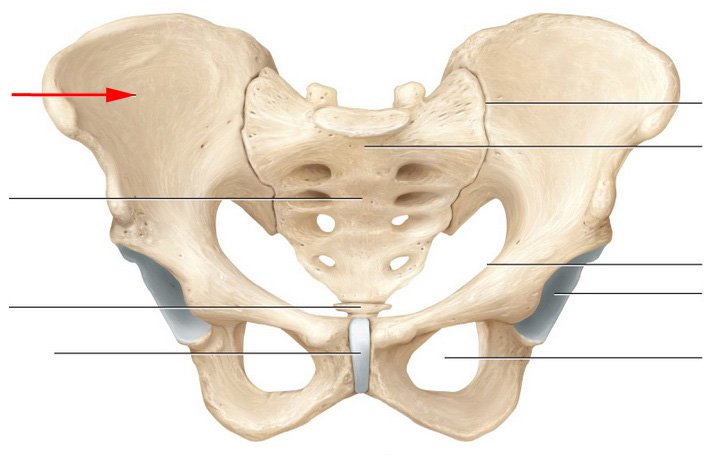 Pohlavní rozdíly na pánvi
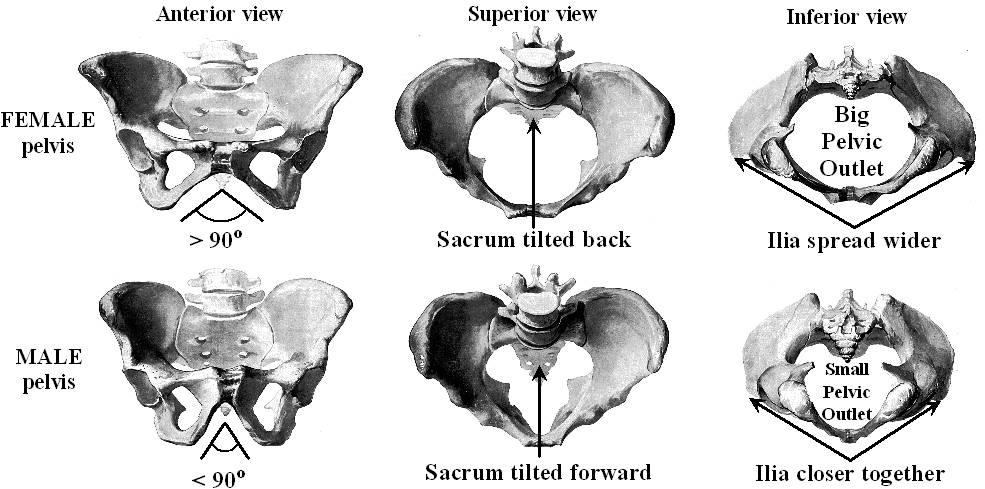 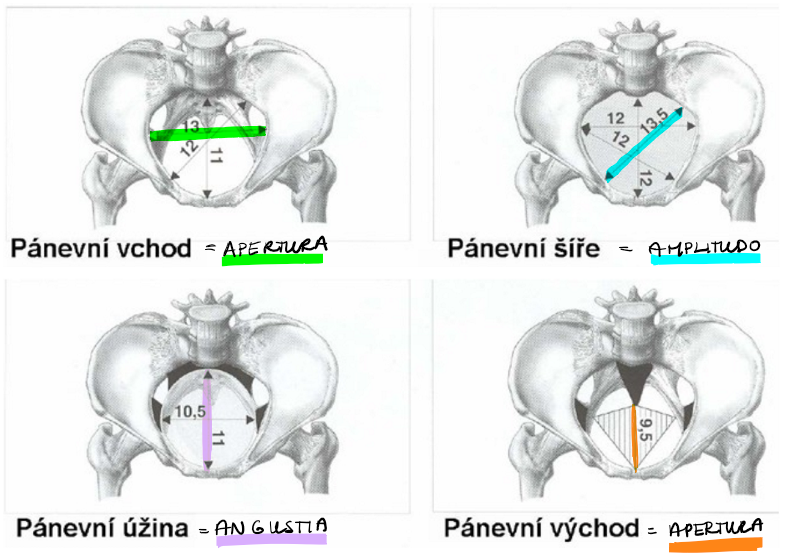 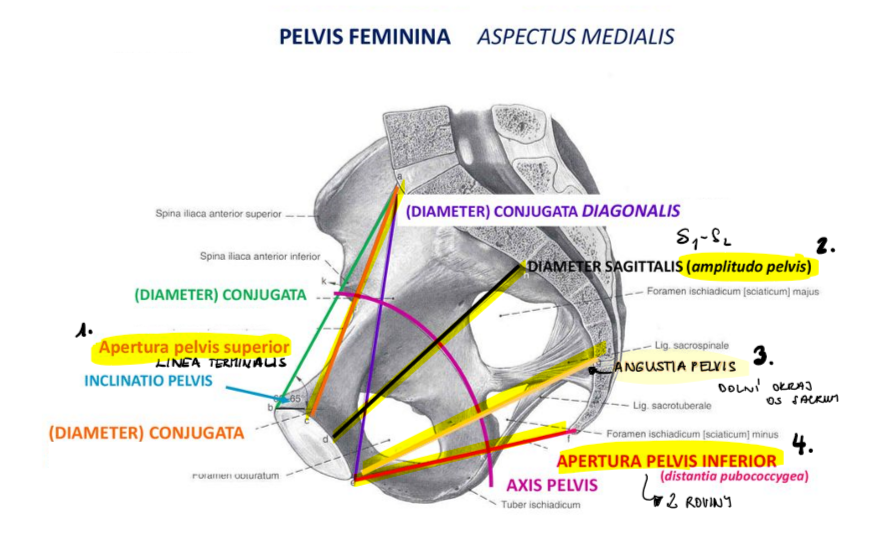 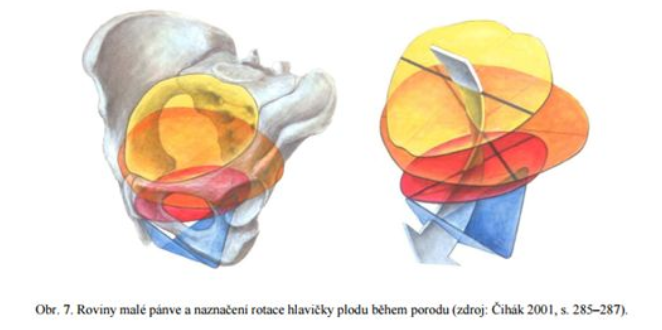 POROD – natočení hlavičky - https://www.youtube.com/watch?v=duPxBXN4qMg
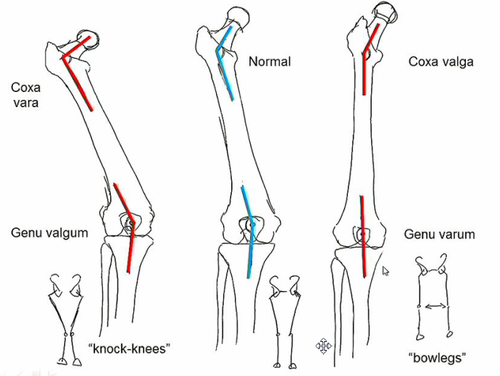 [Speaker Notes: Valgózní – vbočený, varózní – vybočený
Růst proximálního femuru Z proximální fýzy femuru naroste 30 % celkové délky stehenní kosti.]
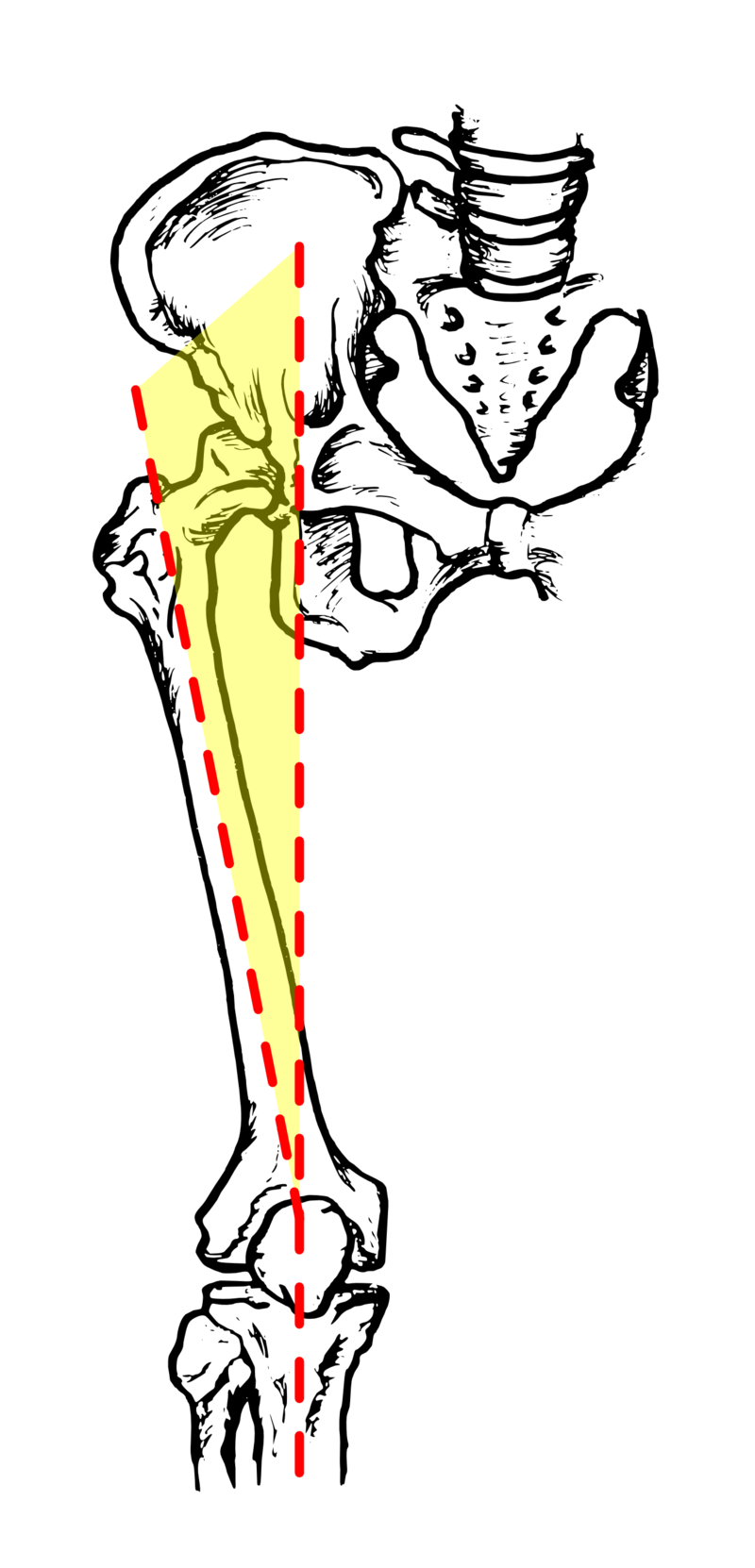 Q úhel – úhel mezi femurem a tibii
[Speaker Notes: Q-úhel (do vertikály): u žen max. 15°, u mužů max. 10°]
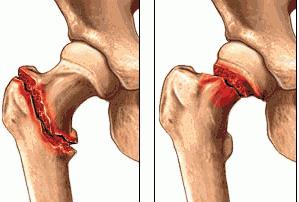 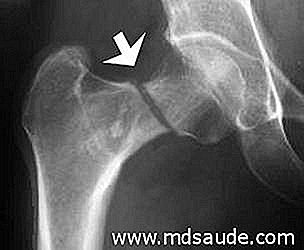 Totální endoprotéza
Femur
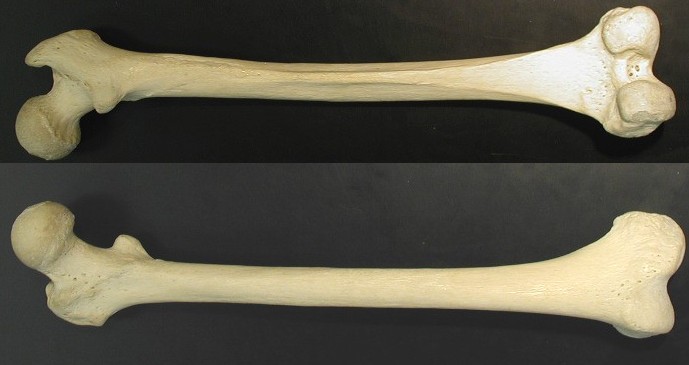 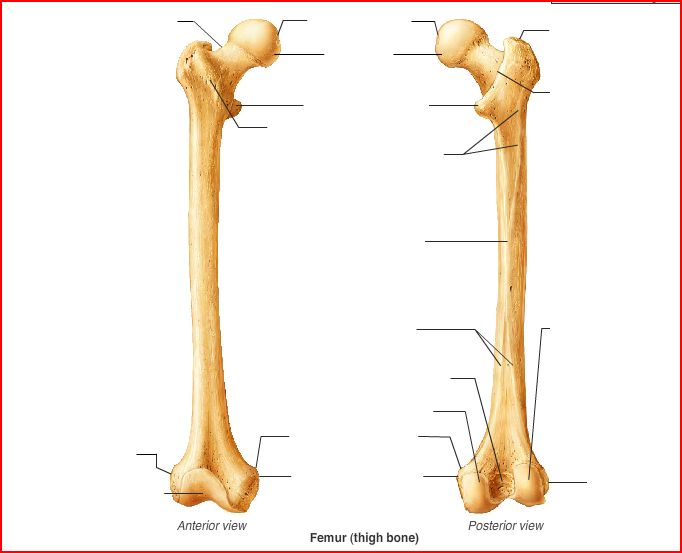 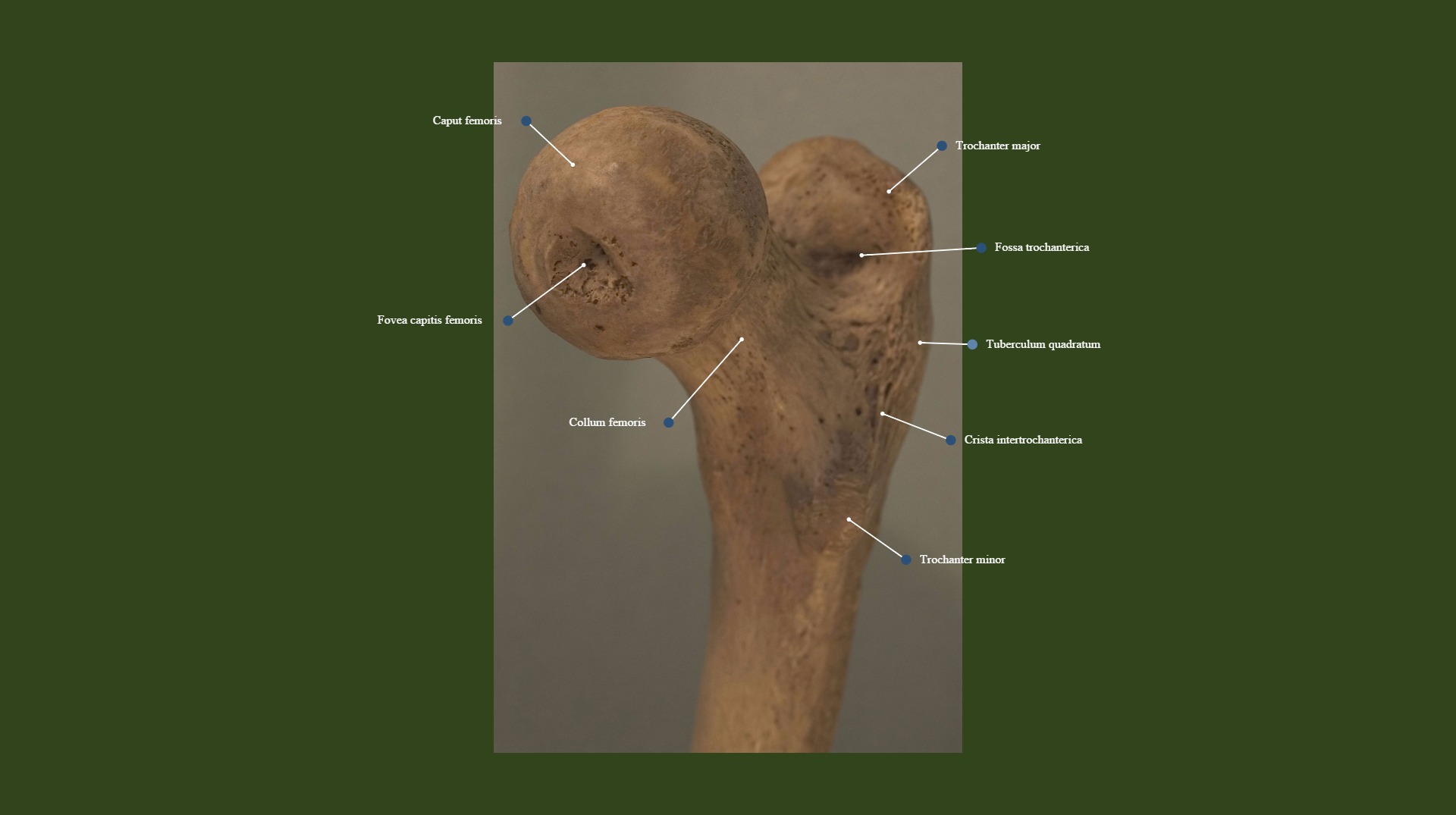 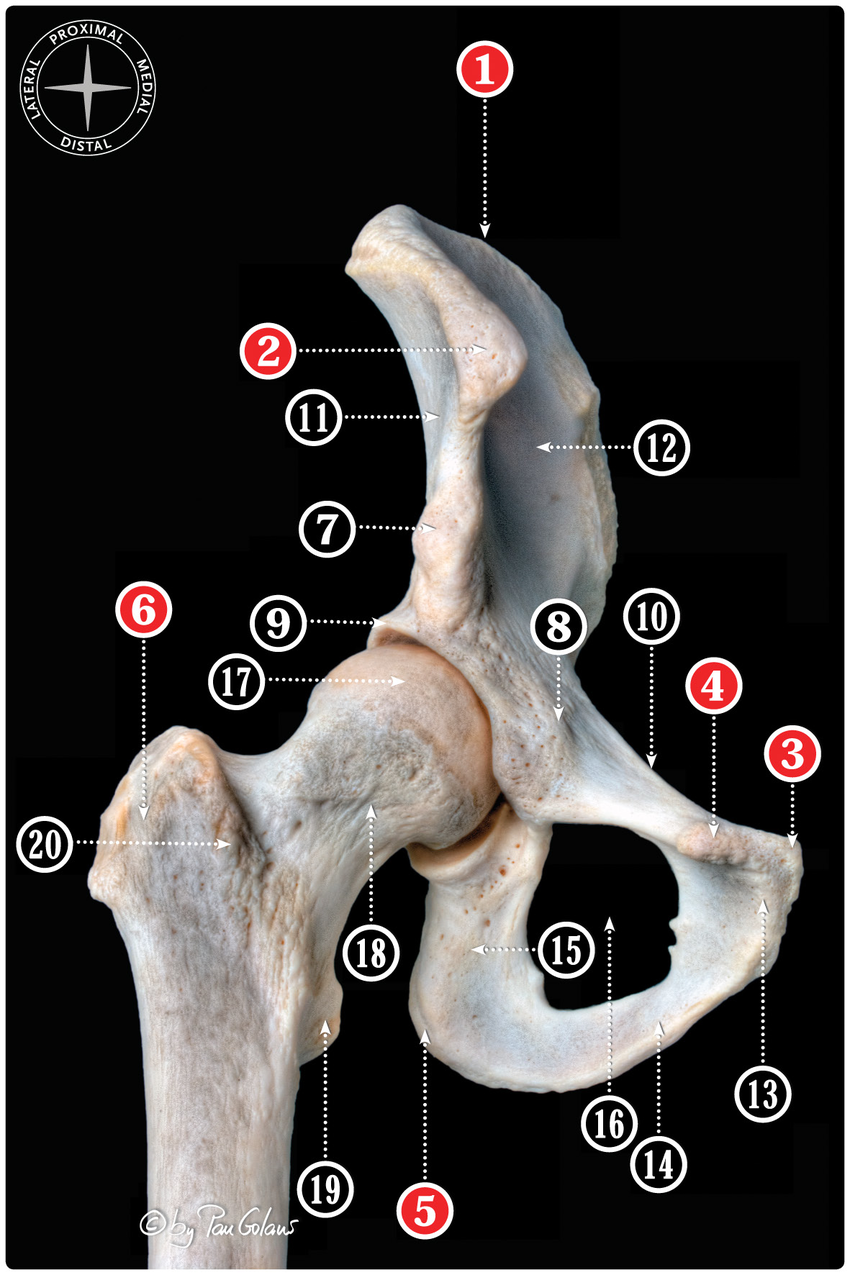 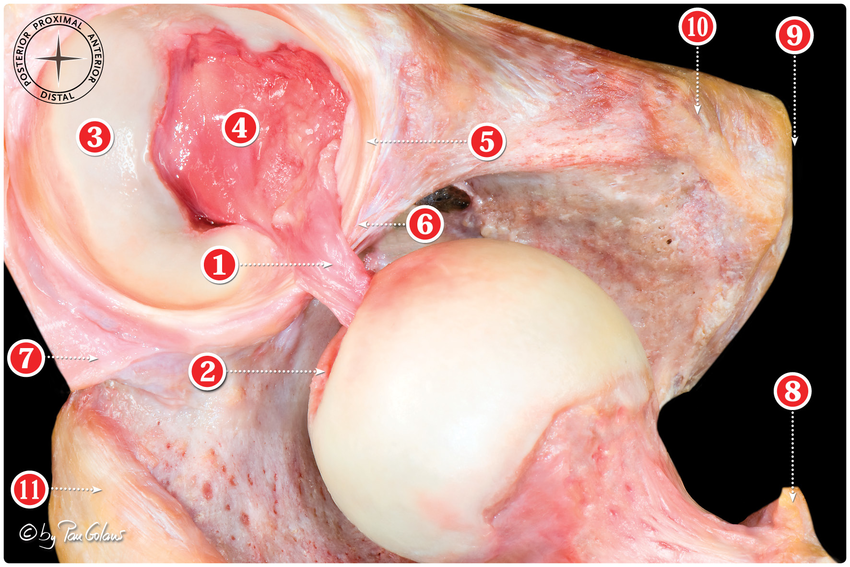 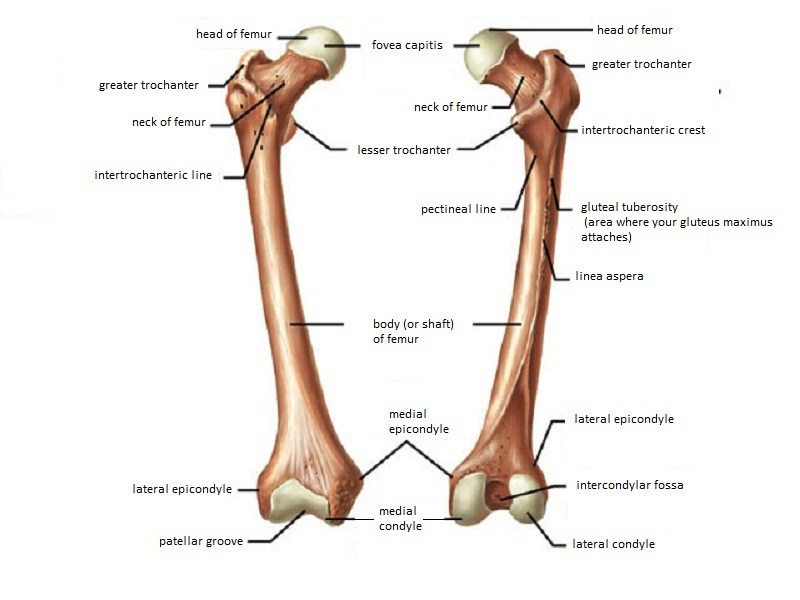 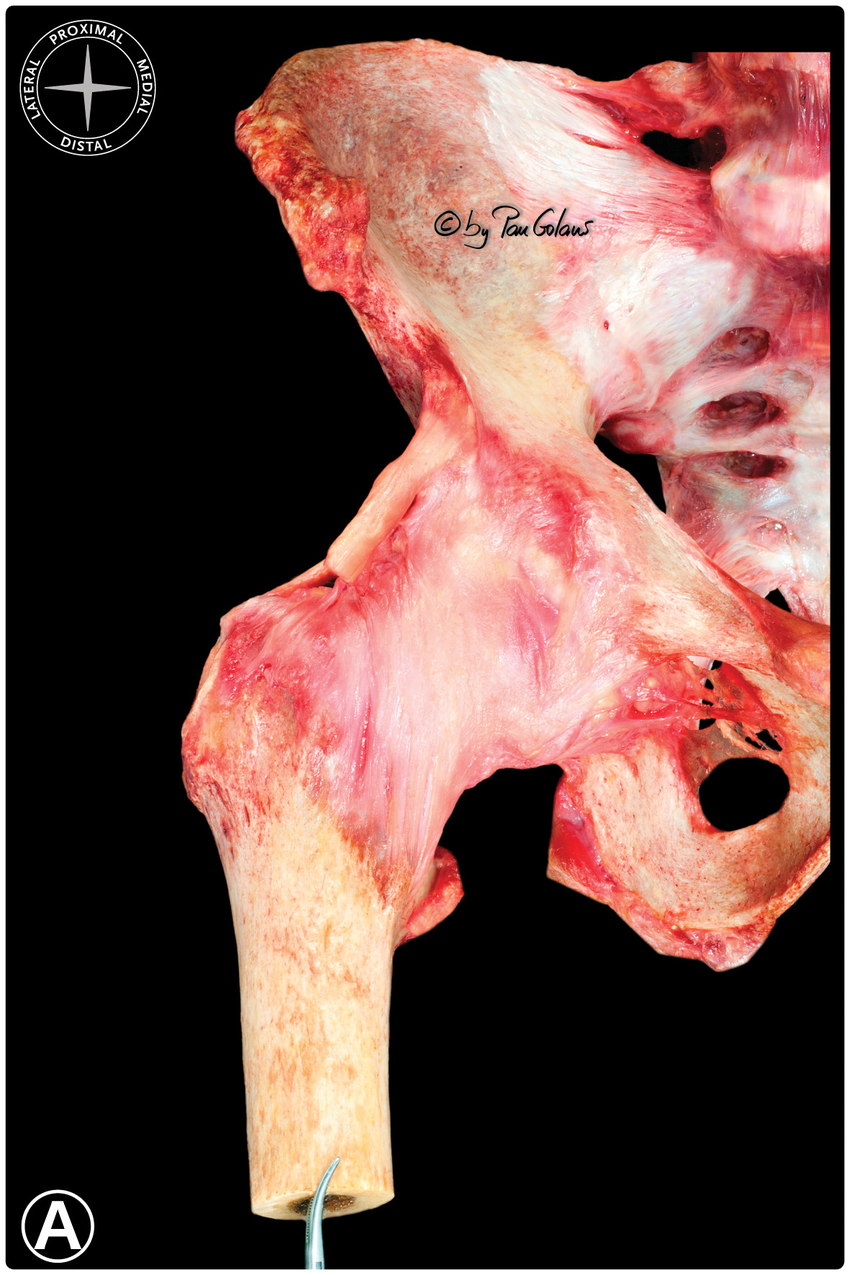 Tibia a fibula
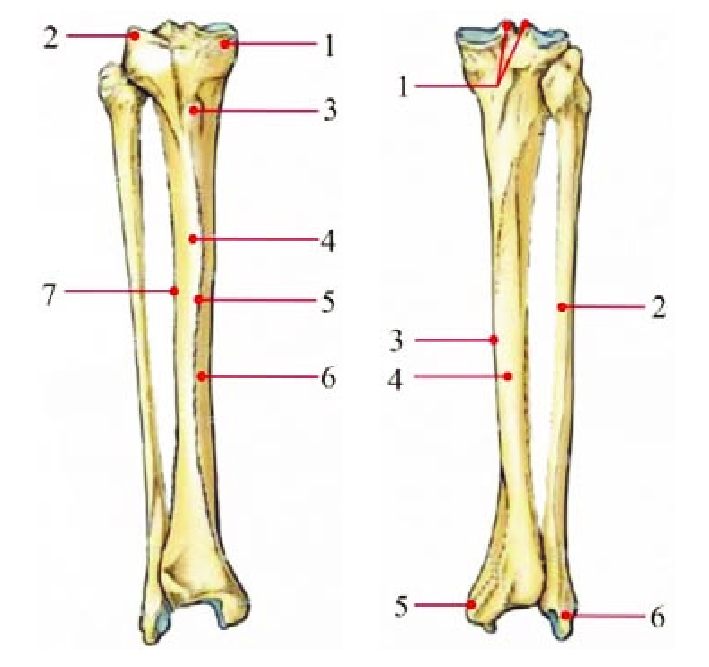 Obrázek vlevo:
Condylus medialis tibiae
Condylus lateralis tibiae
Tuberositas tibiae
Facies lateralis
Margo anterior
Facies medialis
Margo interosseus

Obrázek vpravo:
Eminentia intercondylaris
Fibula
Margo medialis
Facies posterior
Malleolus medialis
Malleolus lateralis
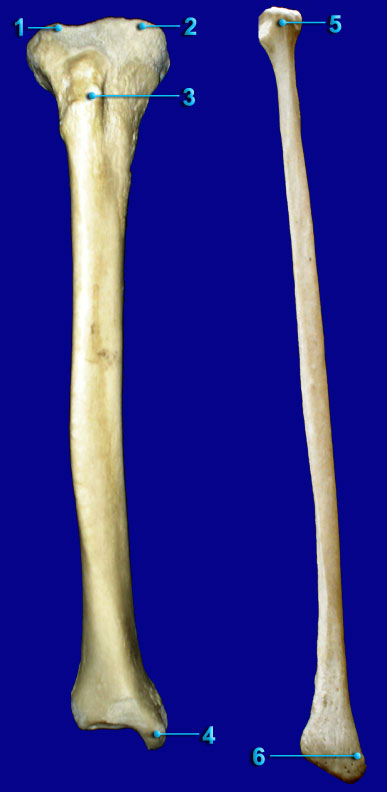 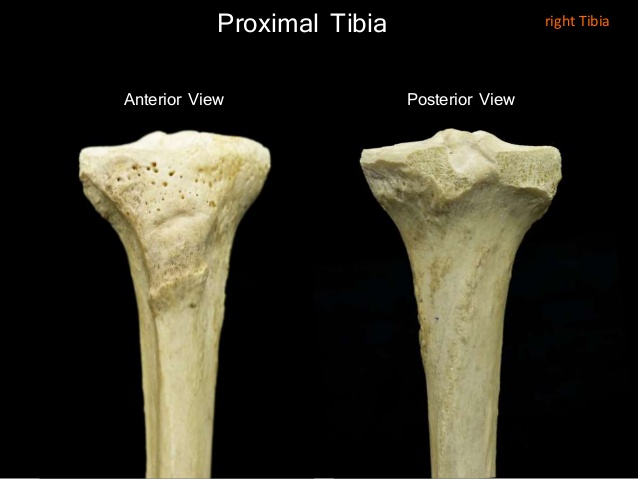 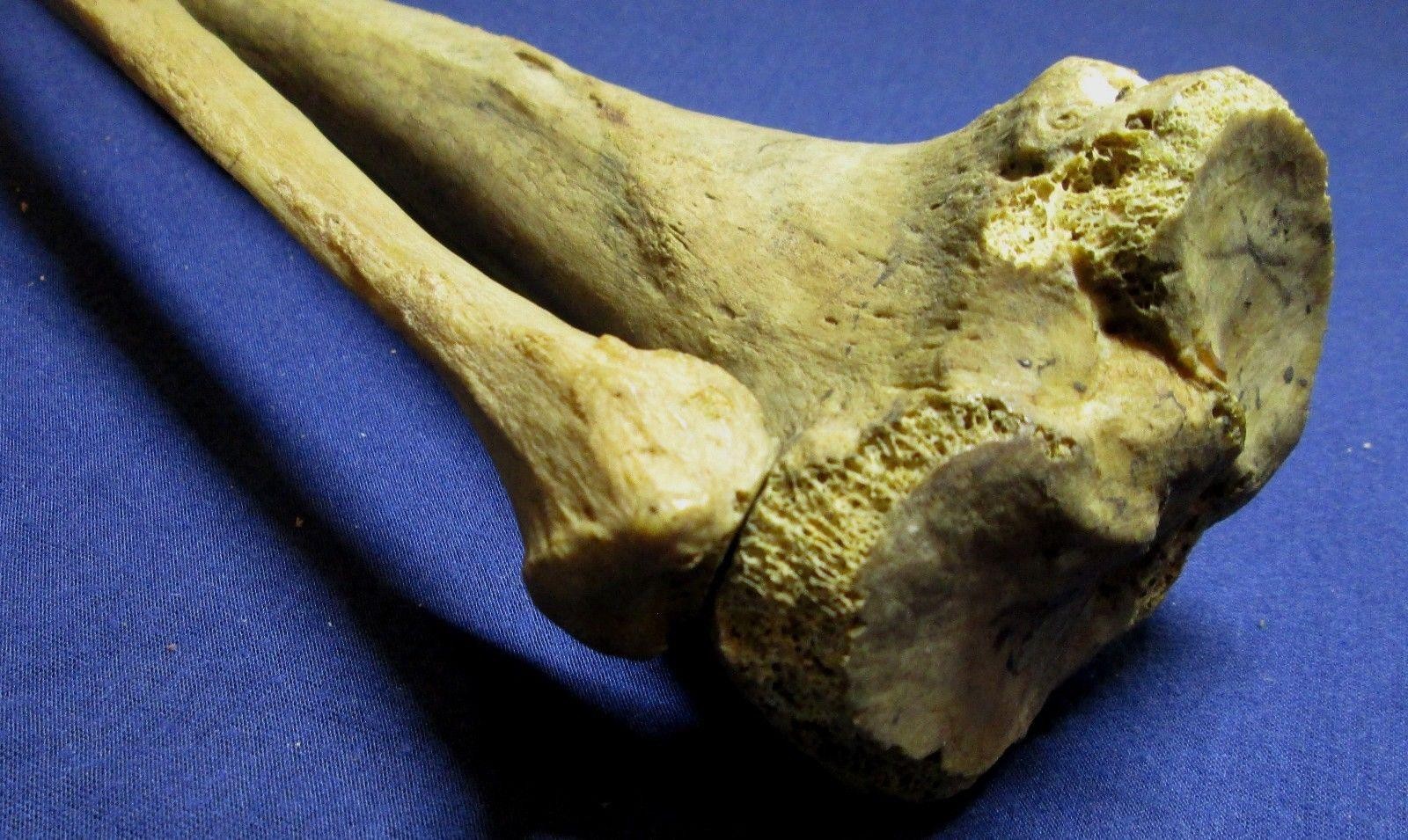 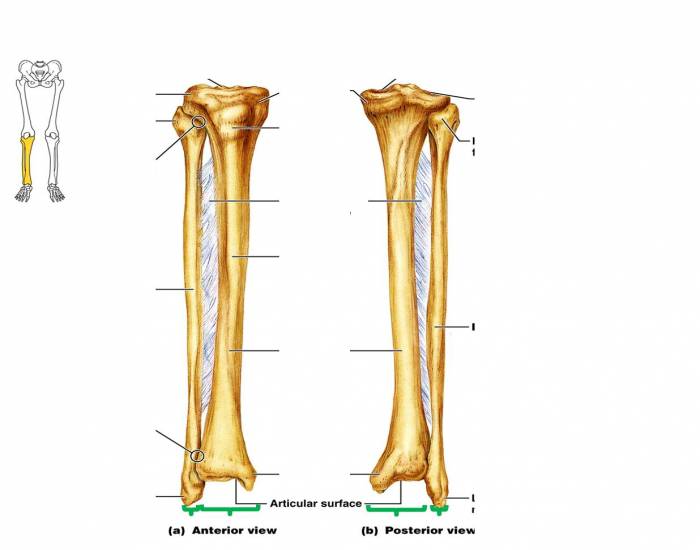 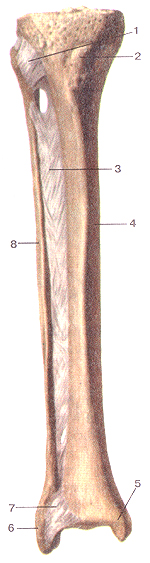 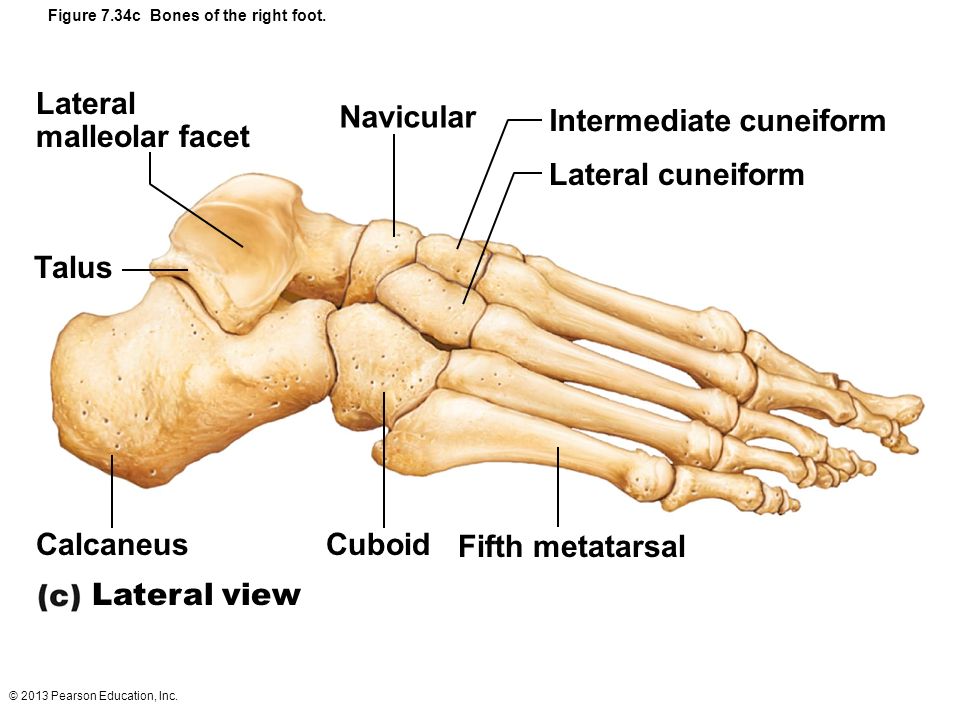 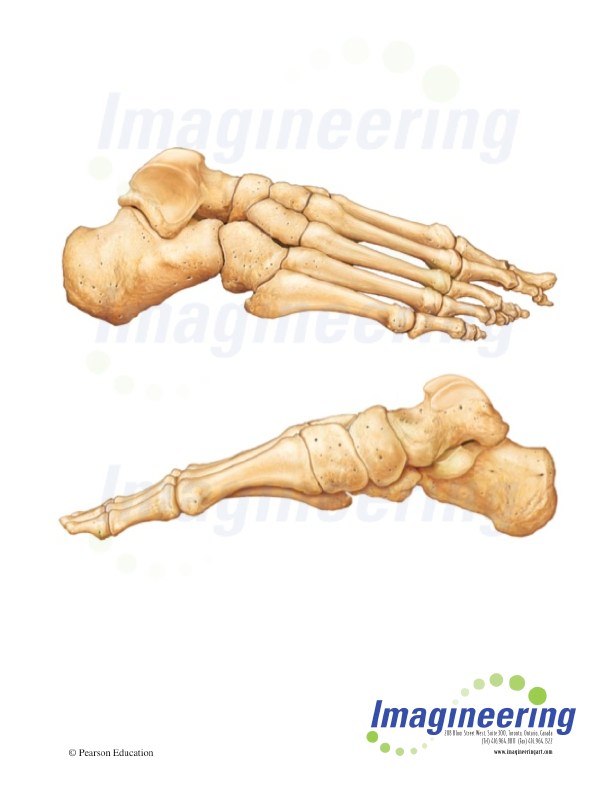 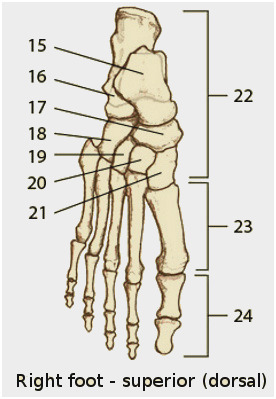 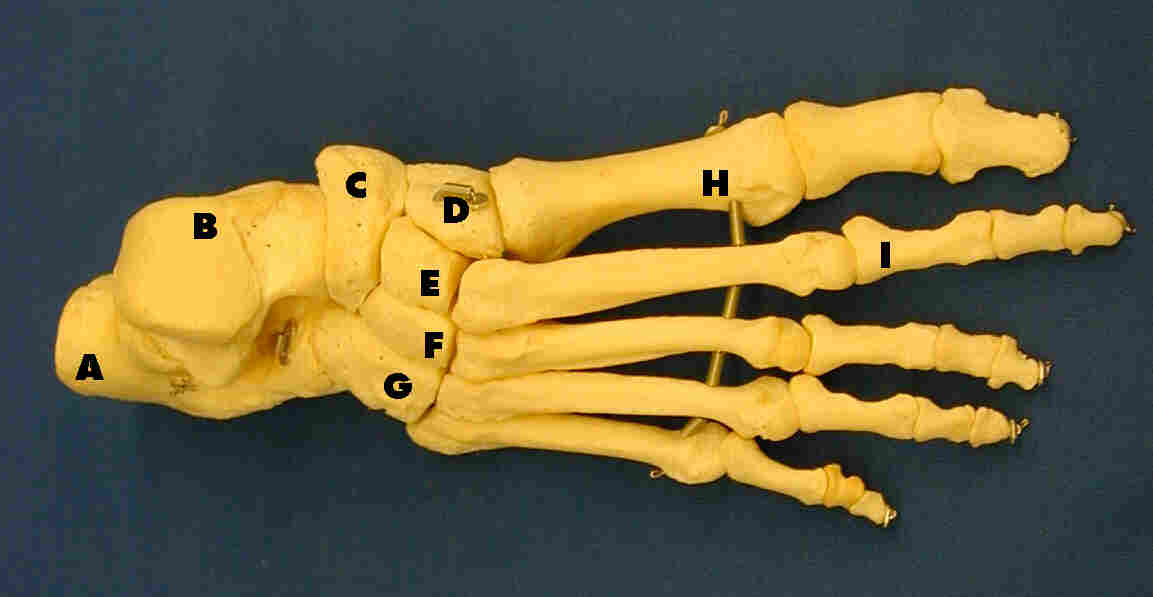 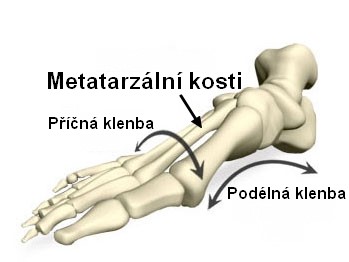 Symphysis pubica
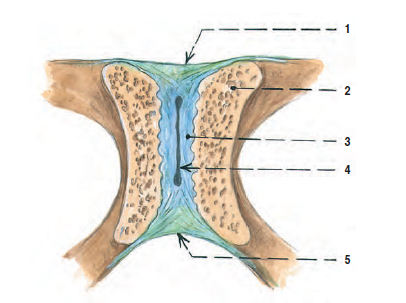 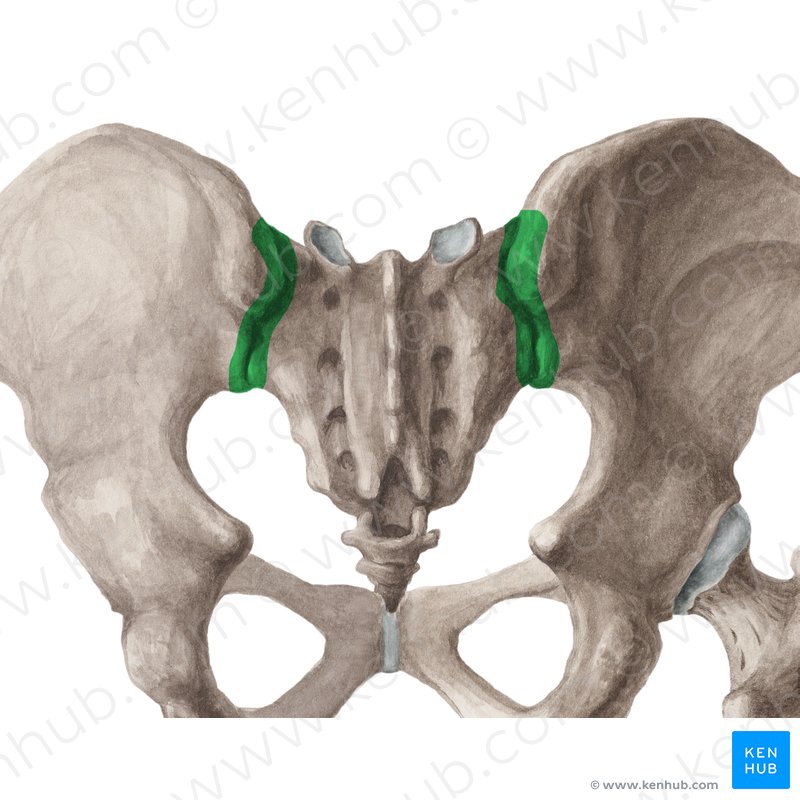 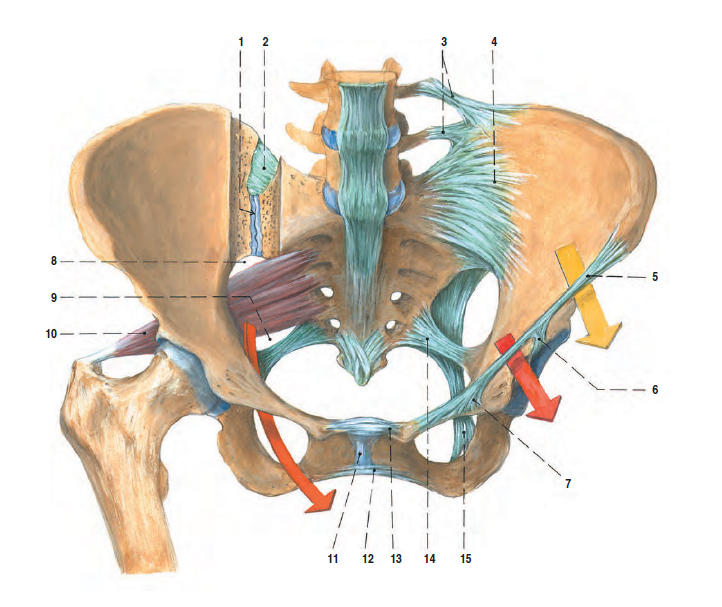 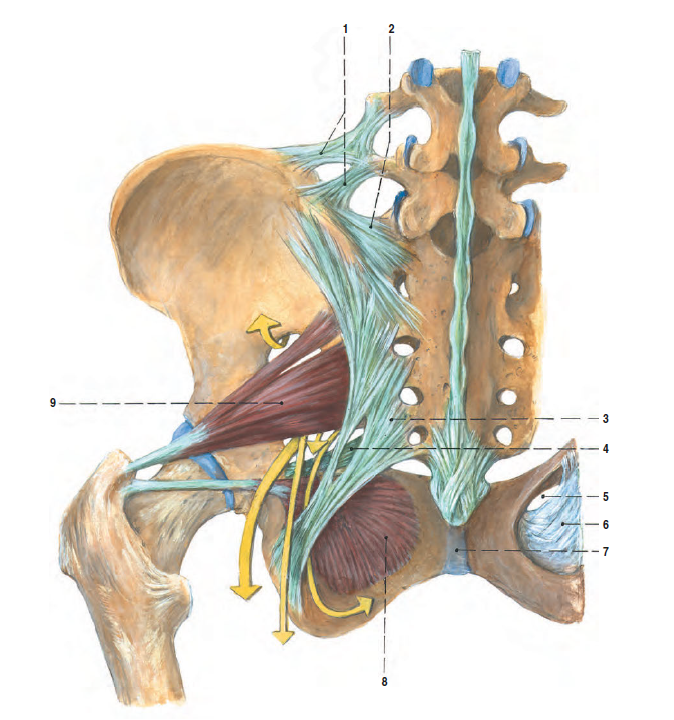 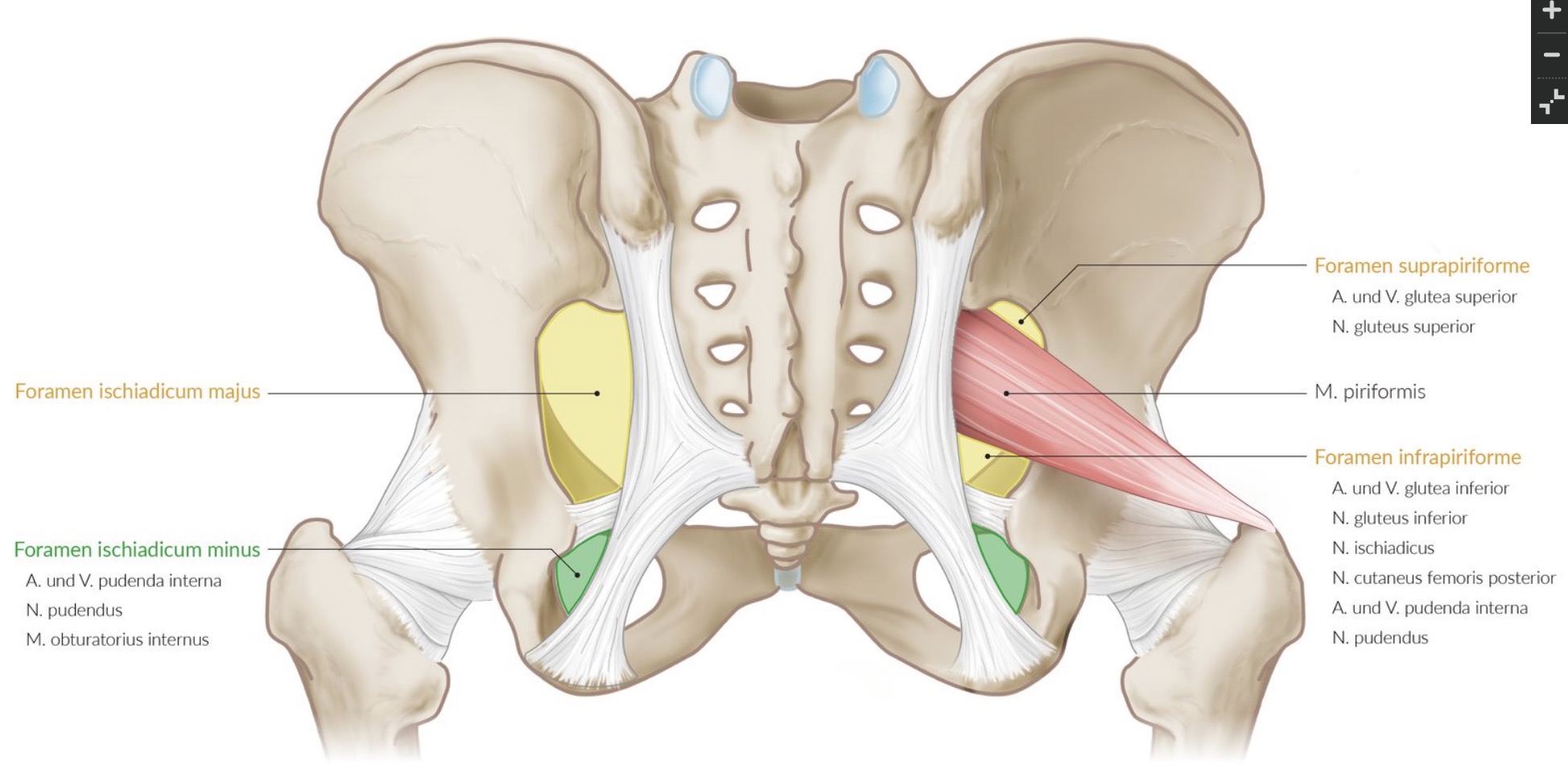 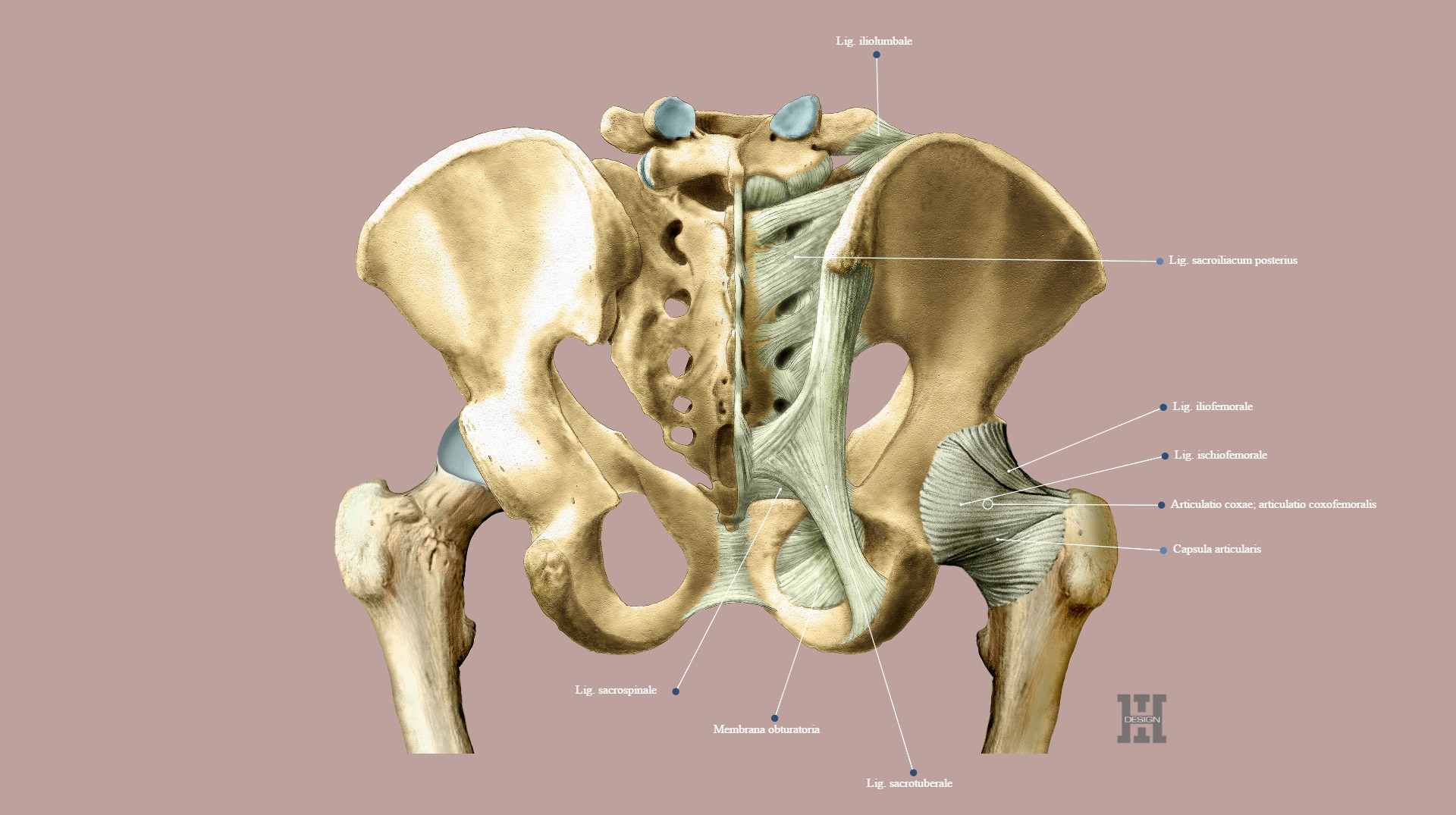 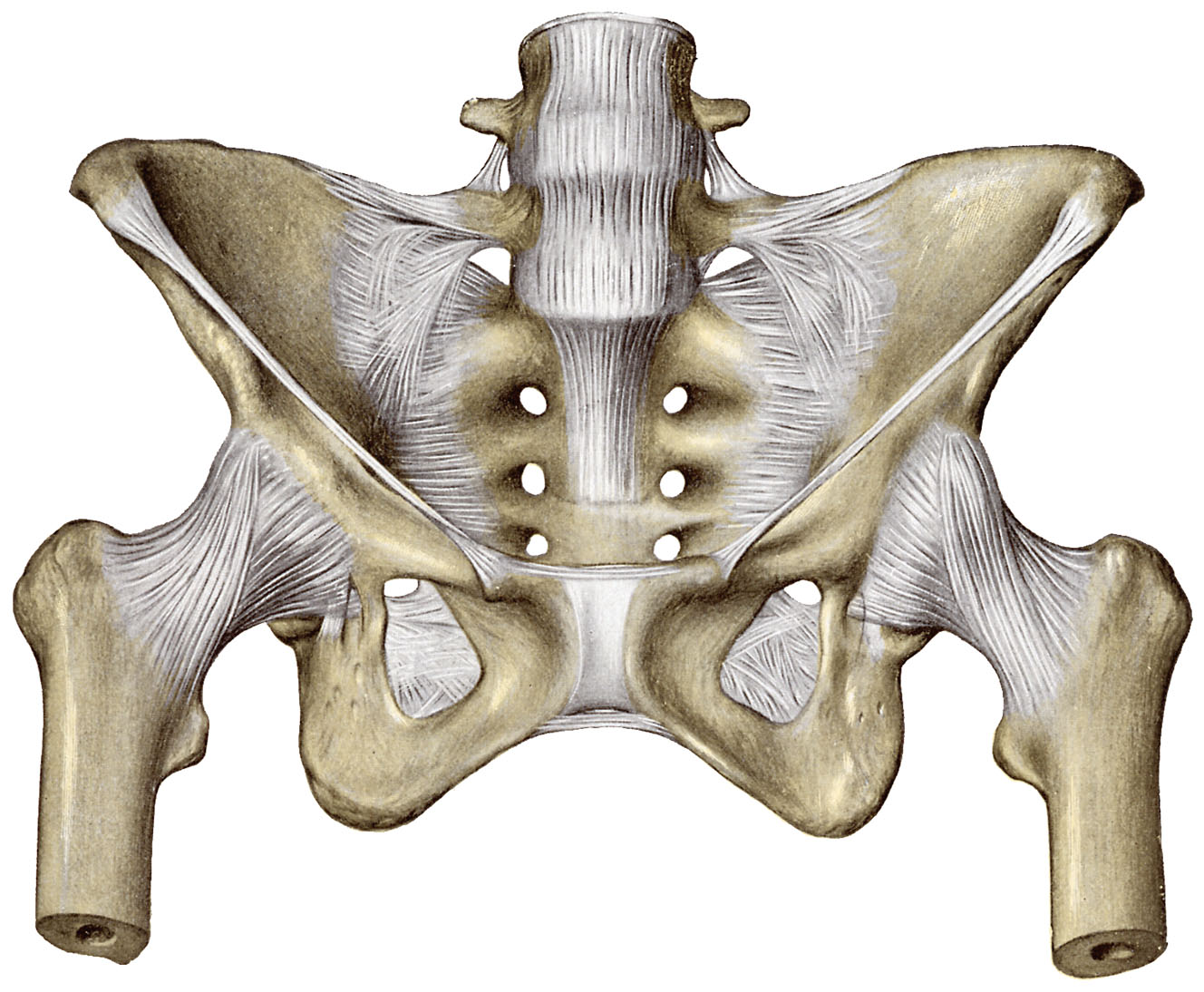 Foramen infrapiriforme, foramen suprapiriforme (ischiadicum majus)
Zeleně – n. pudendus – jde do foramen ischiadicum minus
Articulatio coxae
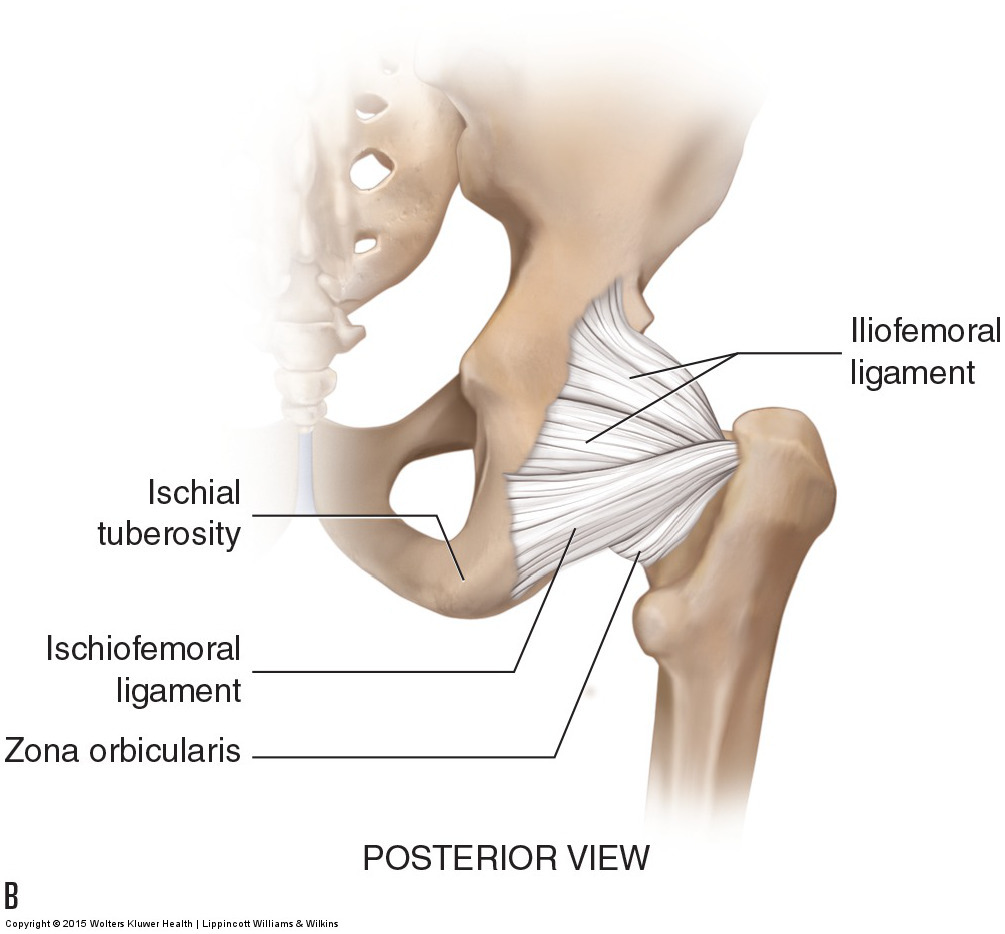 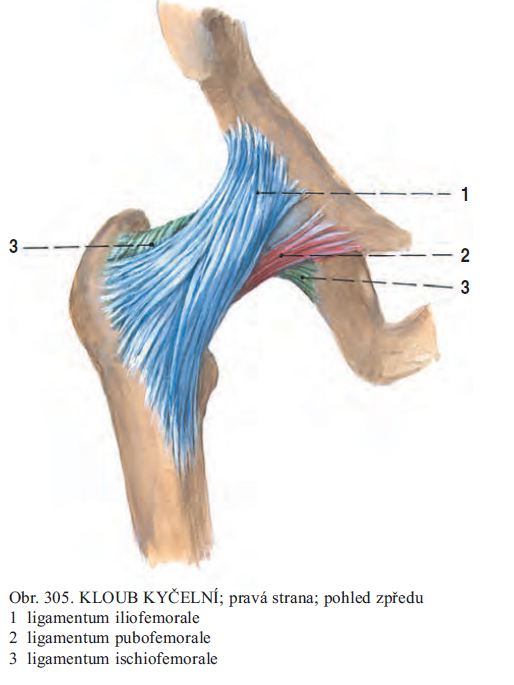 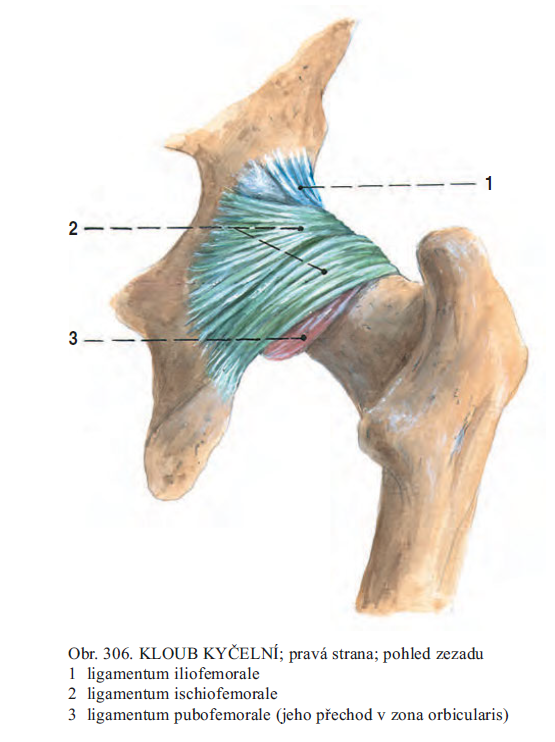 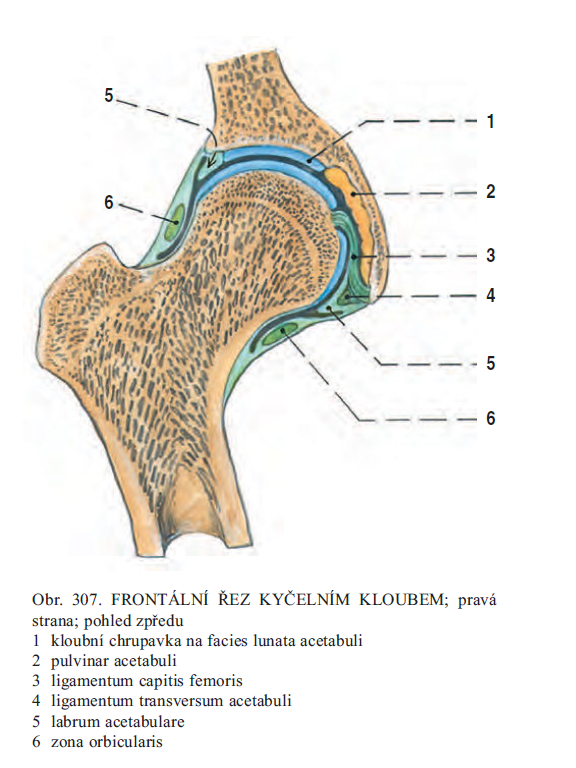 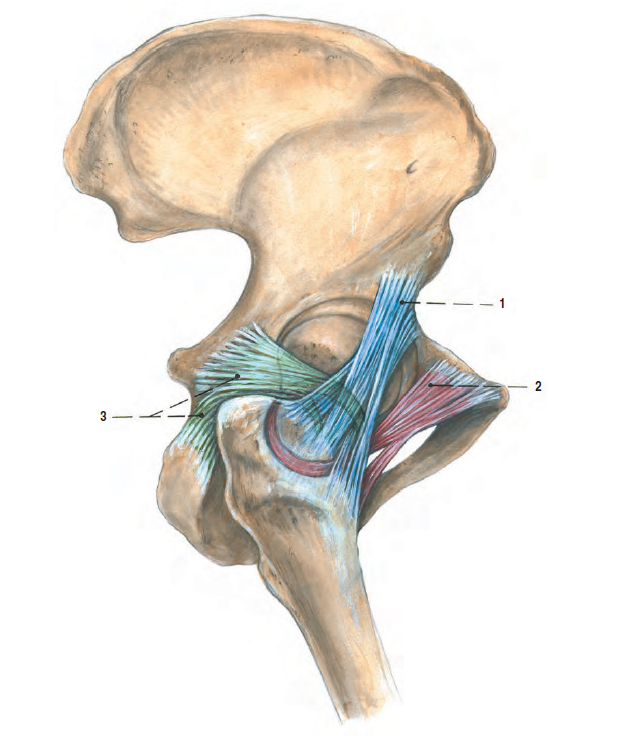 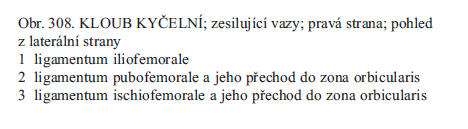 Vlevo – zvýrazněné ligamentum iliofemorale
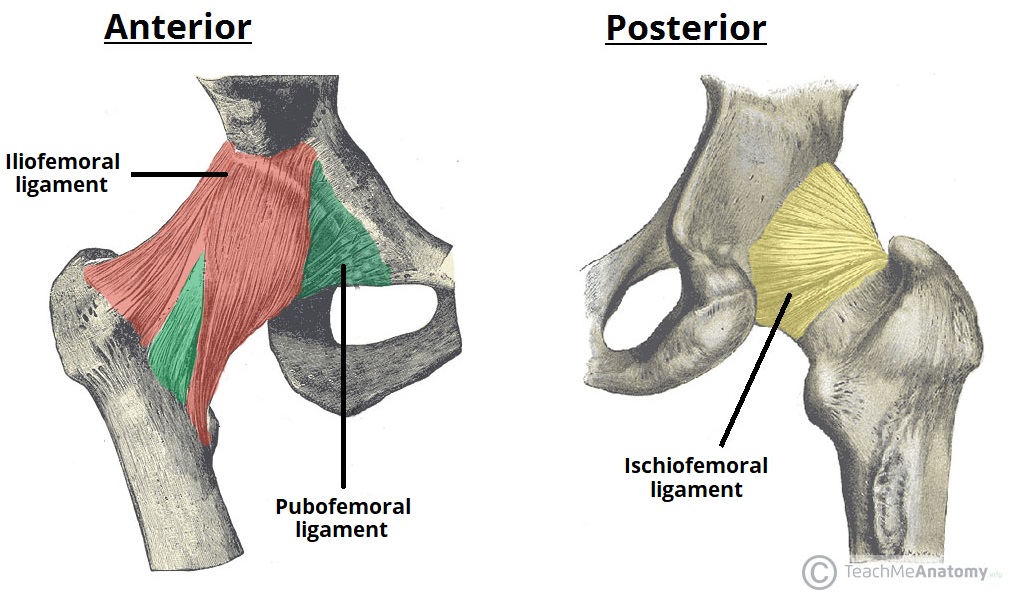 Ligamentum iliofemorale zabraňuje hyperextenzi v articulatio coxae. 
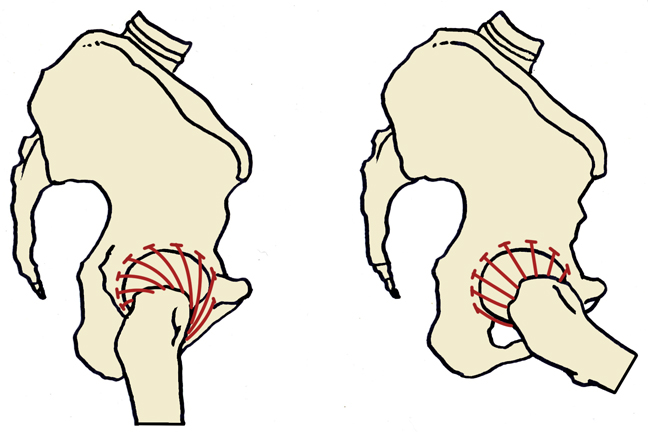 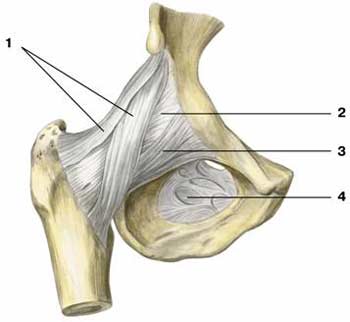 Ligamentum iliofemorale
Kloubní pouzdro (capsula articularis)
Ligamentum pubofemorale
Membrana obturatoria
Articulatio genus
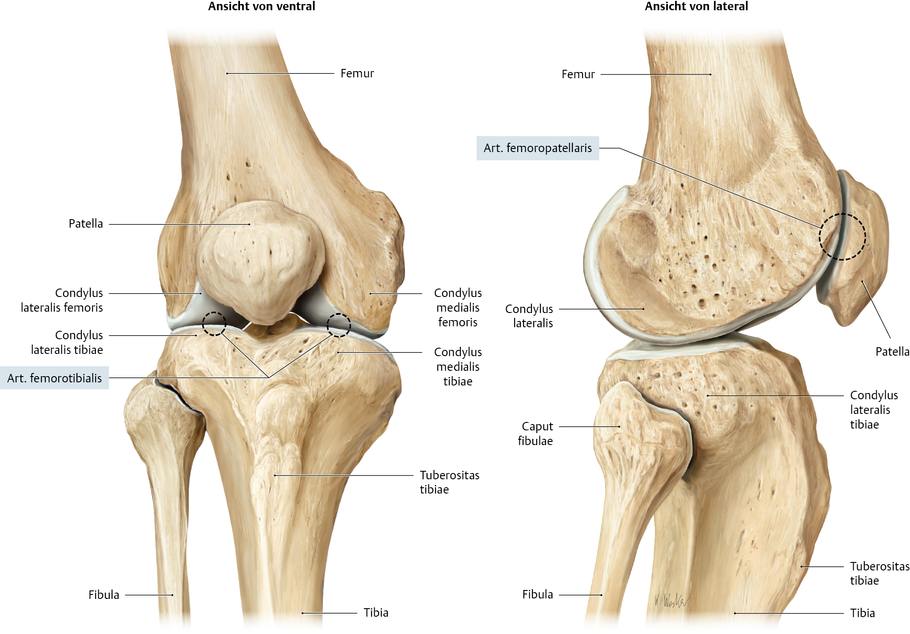 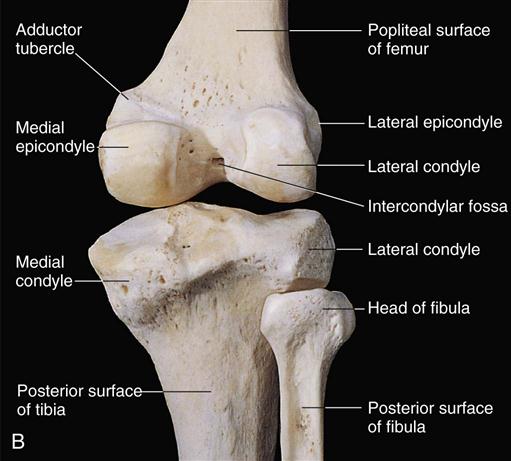 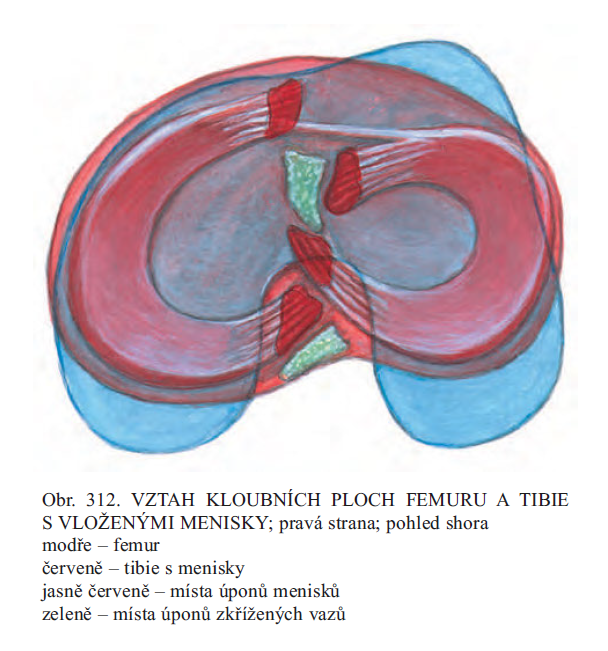 Articulatio genus (+ ligamenta)
Articulatio genus – kolenní kloub
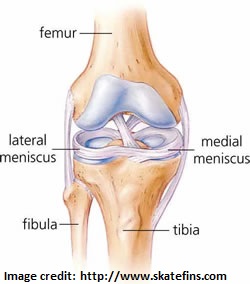 Articulatio genus – kolenní kloub
Lig. cruciatum anterius – přední zkřížený vaz (lateromediálně)
Condylus lateralis femuru (mediální plocha) - Area IC anterior tibie
Lig. cruciatum posterius (mírně mediolaterálně)
Condylus medialis femuru (laterální plocha) - Area IC posterior tibie
Náchylnější na poškození je přední zkřížený vaz – největší zatížení při vnitřní rotaci bérce + současné hyperextenzi
Omezují vnitřní rotaci tím, že se na sebe navíjejí
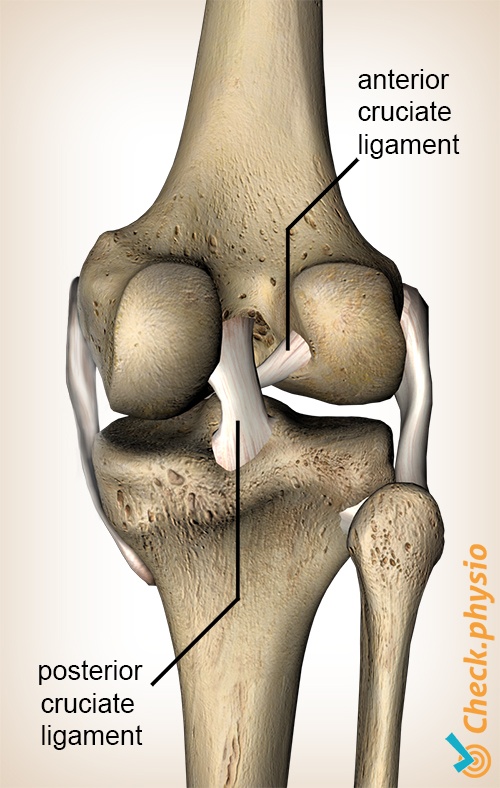 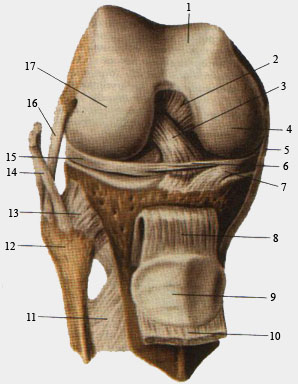 Facies patellaris femoris
Ligamentum cruciatum posterius
Ligamentum cruciatum anterius
Condylus medialis femoris
Ligamentum collaterale tibiale
Patella 
11. Membrana interossea cruris
12. Fibula (caput fibulae)
15. Meniscus lateralis
16. Ligamentum collaterale fibulare
17. Condylus lateralis femoris
Facies poplitea femoris
Condylus lateralis femoris
4.    Ligamentum cruciatum   	posterius
5.    Meniscus lateralis
8.    Caput fibulae
9.    Tibia
10.  Meniscus medialis
11.  Ligamentum collaterale tibiale
12.  Ligamentum cruciatum anterius
13.  Condylus medialis femoris
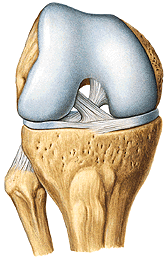 Pohyby kolenního kloubu
FLEXE bérce:
Počáteční rotace - mediální kondyl femuru rotuje ven (+ 5° flexe – uvolnění lig. cruciatum anterius („odemknuté koleno“ – uvolnění zkřížených vazů)
Valivý pohyb – meniskofemorální klouby – femur se valí po plochách vytvořených tibií a menisky (flexe 10-20 °)
Posuvný pohyb – posun menisků společně s condyly femuru dorzálně po tibii (pohyb v meniskotibiálním kloubu)
- Z flexe do extenze naopak! (při poslední fázi – tedy „počáteční rotace“ bude rotovat tibie mediálně)
https://www.youtube.com/watch?v=H3YgbJLbIXk
Patella – při flexi klouže distálně, při extenzi klouže proximálně
Articulatio tibiofibularis
Membrana interossea cruris
Articulatio talocruralis
Modře – Chopartův kloub
Červeně – Lisfranckův kloub
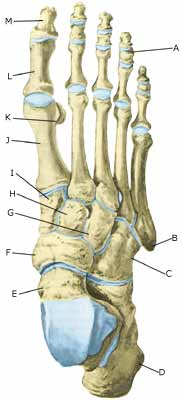 [Speaker Notes: Při plantární flexi dojde mnohem snáze k vykloubení.]
Sdružené pohyby kotníku
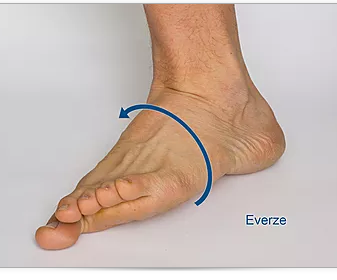 Everze – dorzální flexe + abdukce + pronace
Inverze – plantární flexe + addukce + supinace
(art. talocalcanea,..)
https://www.ortopedienohy.cz/anatomie
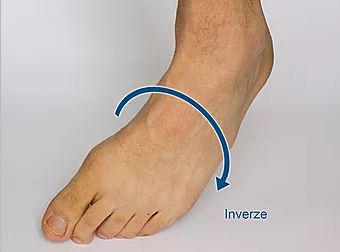 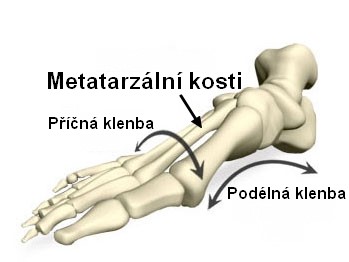 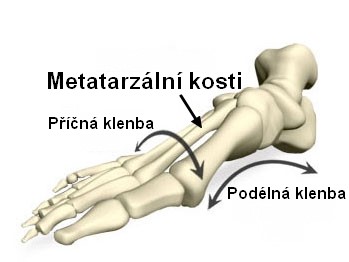 Děkuji za pozornost!